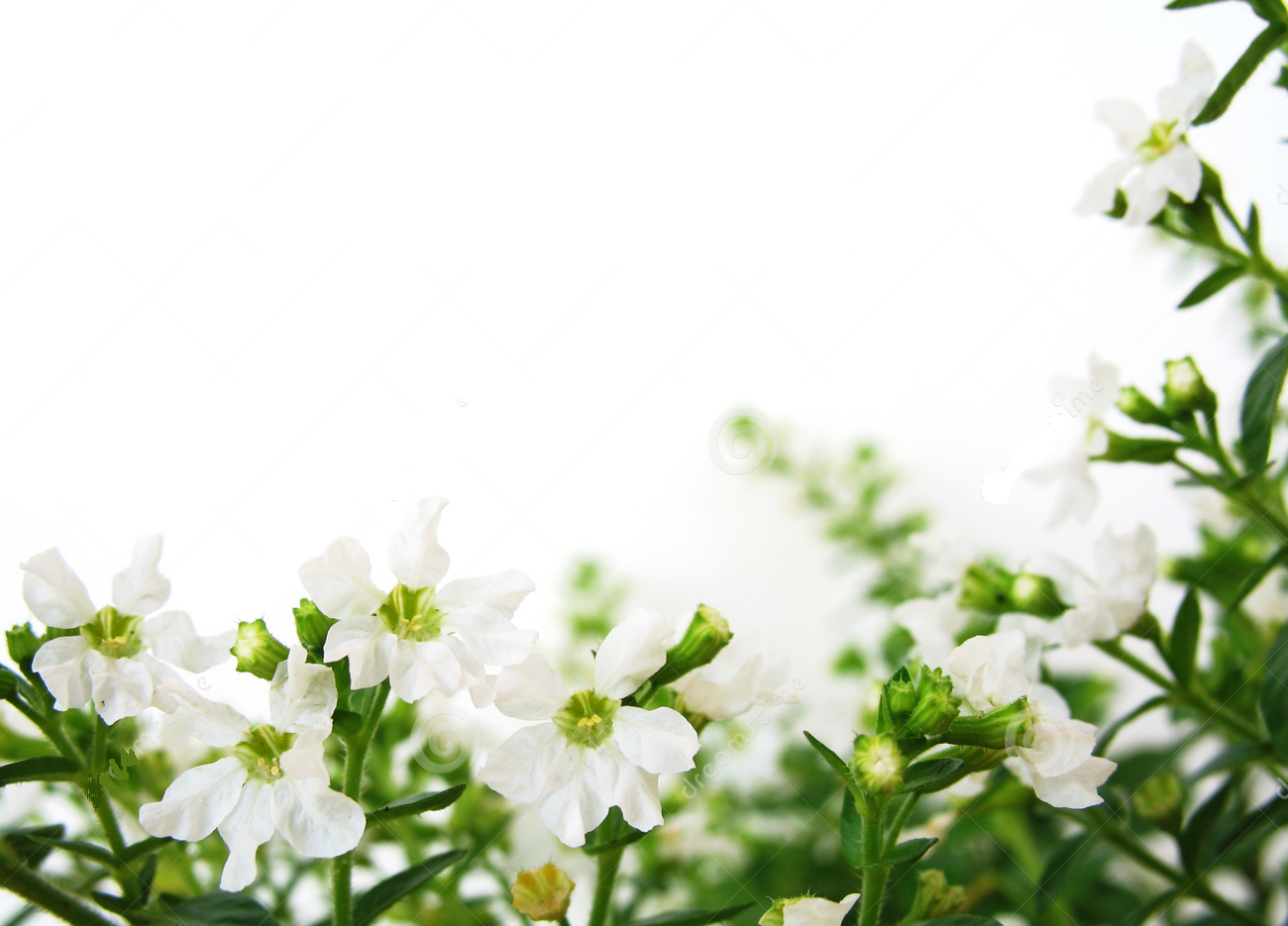 你若盡心盡性來尋求我
你就的確會遇著我
上帝有講
你若盡心盡性來尋求我
你就的確會遇著我
上帝有講,上帝有講
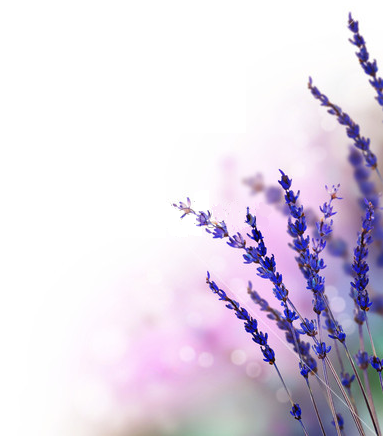 喔! 願我知怎樣尋上帝,
使我可到於祂之座位面前.
喔! 願我知怎樣尋上帝,
使我可到於祂之座位面前.
祂之座位面前.
喔! 願我知怎樣尋上帝!
你若盡心盡性來尋求我.
你就的確會遇到我.
上帝有講,
你就的確會遇到我.
上帝有講.
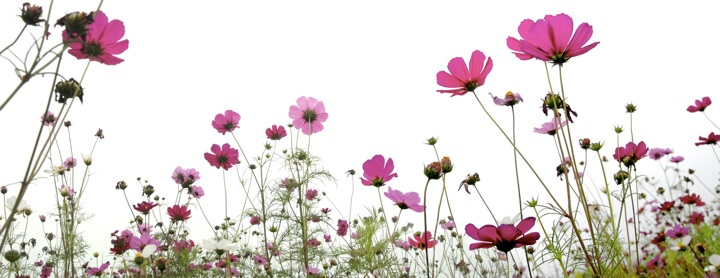